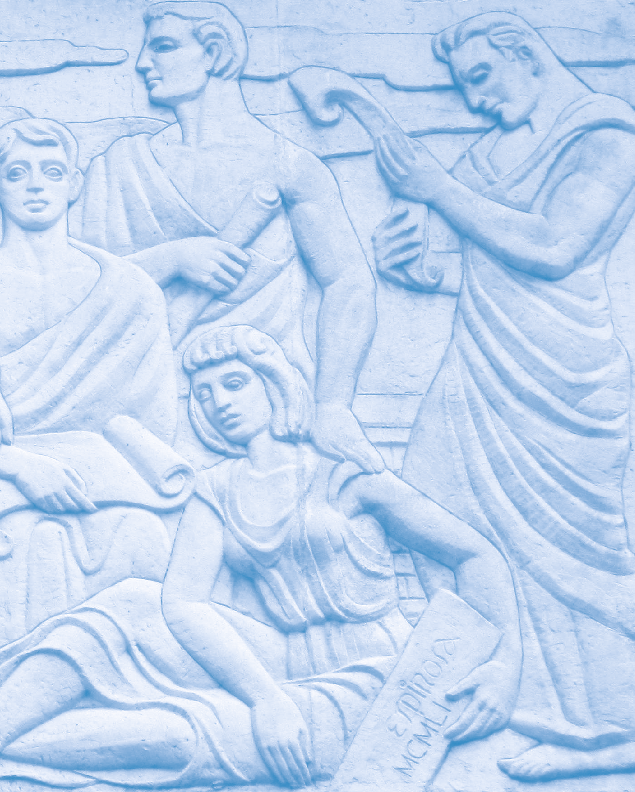 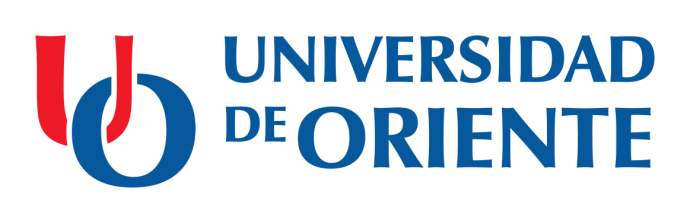 Ajustes para la culminación de estudios y la continuidad del proceso de formación de pregrado.

Facultad de Ciencias Naturales y Exactas 


Curso 2019- 2020
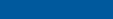 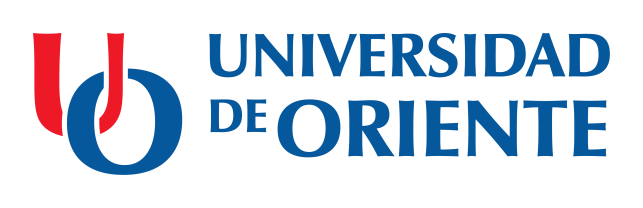 Matrícula Curso Diurno
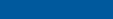 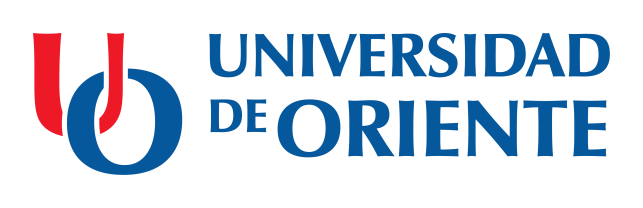 Matrícula Curso por encuentros
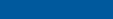 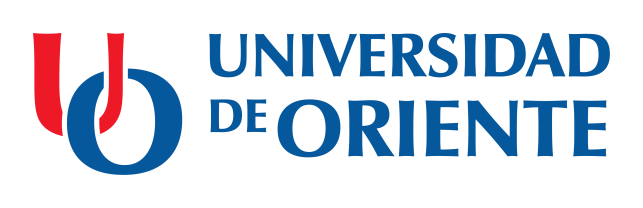 Matrícula Programa Educación Superior de Ciclo Corto
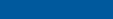 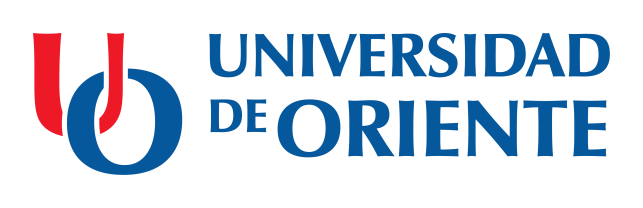 CULMINACIÓN DE ESTUDIOS (para todos los tipos de curso)
Precisiones
Redacción del informe (digital o manuscrito) del Trabajo de Diploma en correspondencia con las orientaciones emitidas por los colectivos pedagógicos.

 Preparación y desarrollo de los temas orientados en las carpetas metodológicas para el examen estatal.

 Preparación del ejercicio profesional en las carreras pedagógicas y los Programas de Educación de Ciclo Corto.

 Los trabajos serán evaluados por un tribunal, nombrado por resolución decanal. No se realizará la defensa de los mismos, excepto aquellos casos que el tribunal necesite esclarecer algún elemento del informe escrito.
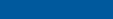 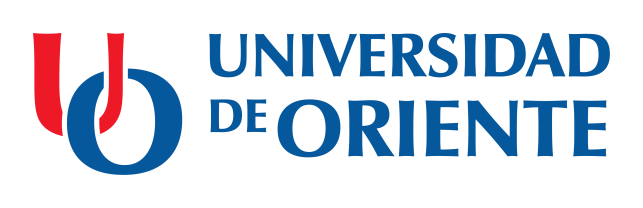 CULMINACIÓN DE ESTUDIOS
 (para todos los tipos de curso)
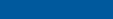 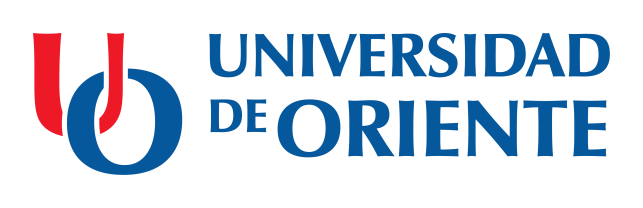 CULMINACIÓN DE ESTUDIOS 
(para todos los tipos de curso)
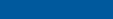 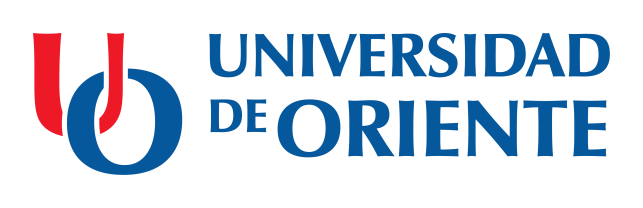 Modalidades de culminación de estudios
Trabajo de diploma, hasta 60 páginas  (96)
Trabajos investigativos referativos teórico prácticos de hasta 35 páginas ( 35 )
Examen estatal  (19)
Ejercicios profesionales ( 68 )
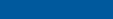 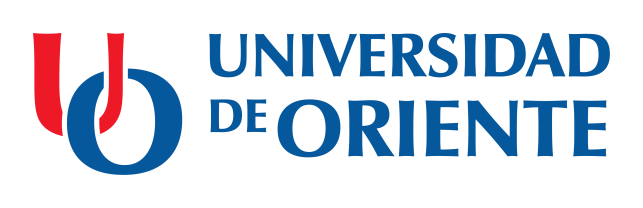 Pronóstico de Graduados
Título Oro
9
CD 
98
Premio al Mérito
     Científico
            10
Título Oro
2
CPE
97
Premio al Mérito
     Científico
             -
Título Oro
3
ESCC
23
Premio al Mérito
      Científico 
             -
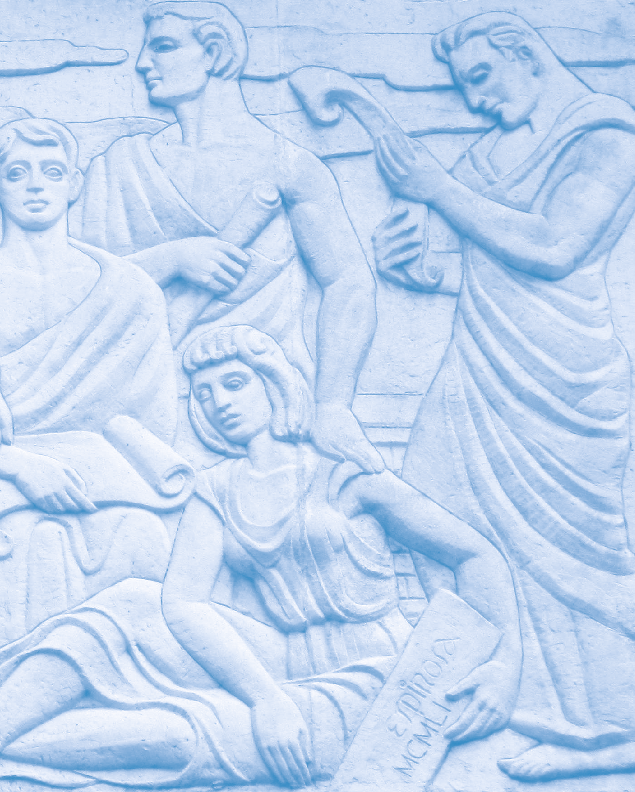 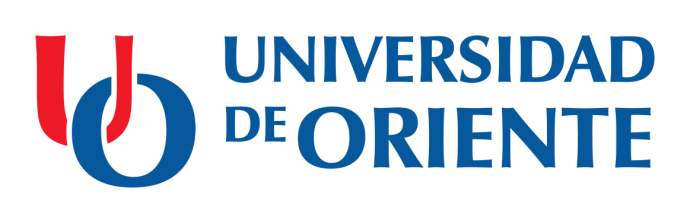 Ajustes para la continuidad del proceso de formación de pregrado.
 
Facultad de Ciencias Naturales y Exactas 

Curso 2019 - 2020
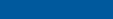 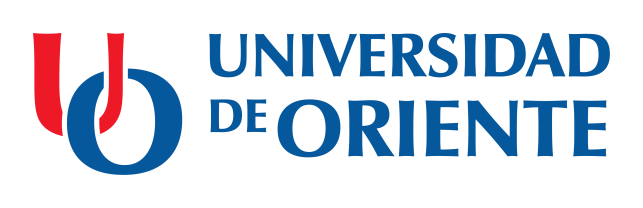 Plan de ajuste al calendario académico
Primer período (de recuperación: 90 días).
Exámenes ordinarios EO
Exámenes extraordinarios del semestre EE
Exámenes extraordinarios de fin de curso  y de premio EEFC
Práctica laboral concentrada o sistemática PLI
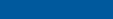 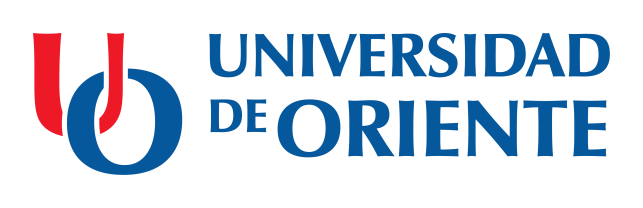 Curso Diurno
Cada año académico concilia la planificación de las asignaturas que integra las 5 semanas desarrolladas (febrero-marzo), las orientaciones en las carpetas metodológicas y el fondo de tiempo asignado en las 8 semanas de recuperación priorizando el currículo base.

Las clases se desarrollarán en las diferentes formas organizativas (C, CP, S, PL y talleres) con el objetivo de sistematizar los objetivos y contenidos esenciales, priorizando las habilidades prácticas; comprobar la autopreparación de los estudiantes y la realización de evaluaciones sistemáticas y parciales. 

Incluye la atención a las asignaturas de arrastres y su evaluación. Además, las consultas a los estudiantes con asignaturas desaprobadas en el primer semestre.

Se desarrollará la docencia en las dos sesiones aprovechando al máximo las oportunidades para consultas y actividades prácticas en laboratorios. 

En cada año se realizarán hasta dos exámenes ordinarios y la defensa de trabajos de curso se desarrollarán a partir de la semana 7.
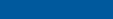 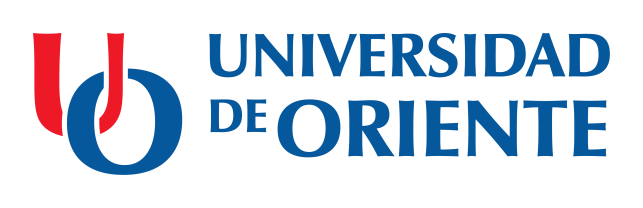 Curso Diurno
Las asignaturas de la Disciplina Principal Integradora (DPI), se planificarán seis horas semanales de manera sistemática durante las ocho semanas de clases. 

La Educación Física o área terapéutica se desarrollara en un encuentro semanal desde la semana 2 a la 5. 

El proceso de evaluación integral de los estudiantes se realizará en las semanas 7 y 8. 

La entrega de las evaluaciones en la Secretaría Docente será en las semanas 10 y 11.

En la semana 12 se realizará el procesamiento de los resultados docentes y cierre estadístico.
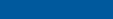 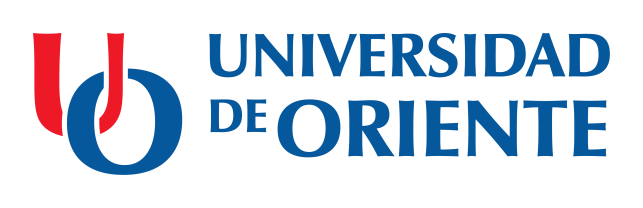 Curso por Encuentros
Se planificarán en P1 y P4 los encuentros a desarrollar en las 8 semanas previstas y la distribución del fondo de tiempo por asignaturas, (priorizar la frecuencia semanal para asignaturas del currículum base).
 
 La clase-encuentro como forma organizativa, reforzará el carácter demostrativo de los métodos, procedimientos, proyectos, en función de sistematizar las habilidades prácticas del año académico y se destacarán las orientaciones de las tareas integradoras para el trabajo independiente. 

 Incluye la atención a las asignaturas de arrastres y su evaluación. Además, la atención y orientación de los estudiantes con asignaturas desaprobadas del primer semestre.
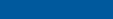 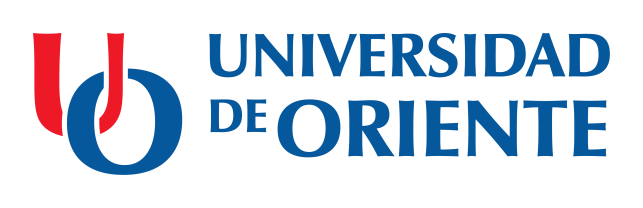 Exámenes Finales
Carrera: Educación. Biología (CPE)
1. Año: Psicología II
             Historia de Cuba 
2. Año: Microbiología II
            Pedagogía II
3. Año: Didáctica de la Biología II
             Zoología  General II
4. Año: Genética Ecológica II
 Carrera: Educación. Geografía (CD)
1. Año: Geografía Física General II
             Pedagogía I
2.Año: Geografía Económica y              Social I
                Didáctica  General
Carrera: Biología
1.Año:  Química Orgánica 
             Zoología de Cordados
2. Año: Óptica y Física Moderna
             Biología celular
3. Año: Biofísica 
             Bioquímica  II
4.Año: Fisiología animal de los  Sistemas Vegetativos
              Biología del Desarrollo
 Carrera: Educación. Biología (CD)
1. Año: Biología molecular y celular I
             Historia de Cuba
2. Año: Botánica II
            Teoría Sociopolítica 
3. Año: Didáctica de la Biología II
             Zoología II
4. Año : NO TIENE
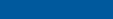 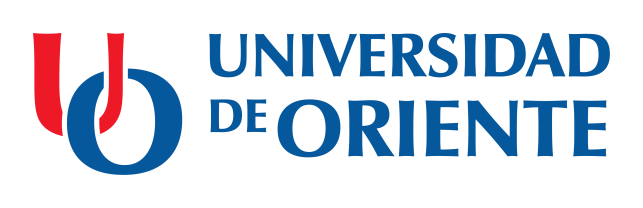 Exámenes Finales
Carrera: Educación. Geografía (CPE)
2.Año: Geografía Económica y      Social I
              Economía Política
3. Año:  Geografía Regional I
              Geografía de Cuba I
4. Año: NO TIENE
 Carrera: Educación. Biología- Geografía (CD)
5. Año: NO TIENE 
 Programa de Formación Profesor de Secundaria Básica de Biología (ESCC)
1.Año: Biología de  los microorganismos
                Biología de las Plantas
2. Año: Biología Humana
            Fundamentos Genéticos, Ecológicos y Evolutivos.
Programa de Formación Profesor de Secundaria Básica de Geografía (ESCC)
1. Año: Geografía Física I 
             Fundamentos de la Actividad Pedagógica
2. Año: Geografía de Cuba II
  Carrera: Química 
1. Año: Fundamentos de Estructura
             Cálculos Químicos
2. Año: Química Orgánica 
             Termodinámica
3. Año: Cinética
             Química Orgánica 
4. Año   Polímeros
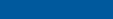 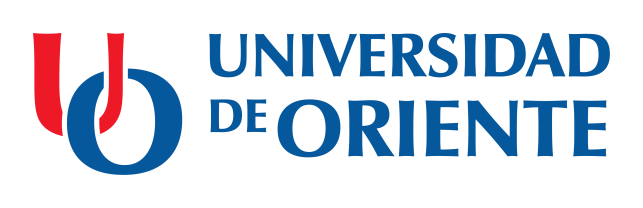 Exámenes Finales
Carrera: Educación. Química (CD)
1. Año : Filosofía 
              Química  General II 
 Carrera: Educación. Química (CPE)
1. Año : Historia de Cuba 
              Química General II 
2. Año : Didáctica de la   Química 
              Química   General III
3. Año : Análisis Químico 
4. Año :  Química Orgánica
              Química  Física
Carrera: Farmacia
1. Año : Matemática II
            Física I  
2. Año : Anatomía y Fisiología II 
              Análisis Instrumental
3. Año : Fisiología
             Tecnología Farmacéutica II
4. Año : Tecnología Farmacéutica IV
             Farmacología II 
 Carrera: Matemática
1. Año : Funciones de una variable real
              Álgebra lineal
3.Año :Funciones de variables complejas
            Optimización Matemática II
 Carrera Educación. Matemática (CD)
1. Año : Psicología I
              Geometría I
 Carrera Educación. Matemática (CPE)
3. Año: Análisis Matemático V
              Didáctica de la Matemática II
4. Año: NO TIENE
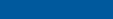 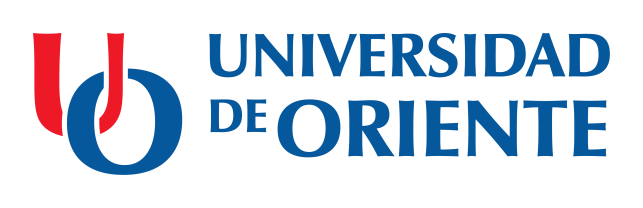 Exámenes Finales
Carrera Educación. Matemática­ Física (CPE) 
5. Año : Historia  de Cuba II
              Práctica Integral de la  Lengua    
              Española II
Carrera: Física
1. Año : Análisis Matemático II
              Álgebra I
2. Año : Análisis Matemático IV
3. Año : Electrodinámica I
             Electrónica II
4. Año : Historia de Cuba
              Física Estadística
Carrera Educación. Física. (CPE)
1. Año : Física Básica II
              Análisis Matemático I
2. Año: Ecuación Diferencial y    Métodos Numéricos 
            Molecular y Termodinámica
3. Año : Óptica
4. Año : Cosmología 
Programa de Formacion Profesor de Secundaria Básica de Física (ESCC)
1. Año : Física Escolar II
              Solución de Tareas de la     Física Escolar II
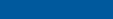 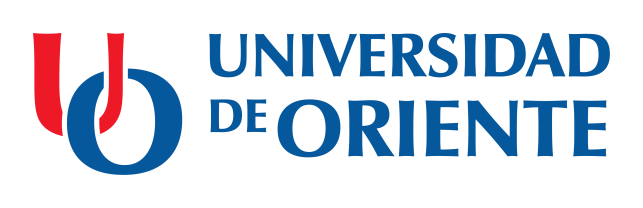 Exámenes Finales
Carrera Ciencia de la Computación (CD)
1. Año : Programación
              Análisis Matemático II
2. Año : Matemática Discreta II
              Estructuras de Datos II
3. Año : Compilación 
              Lenguajes de Programación
4. Año : Simulación 
              Programación  Declarativa